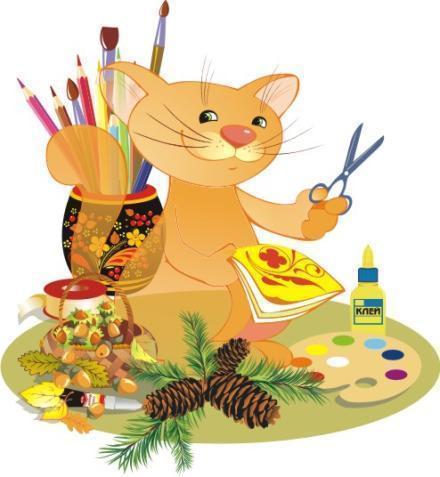 Урок технологии во 2 классе
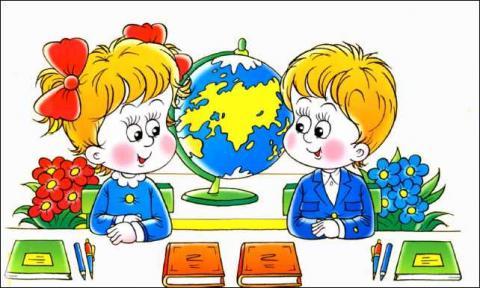 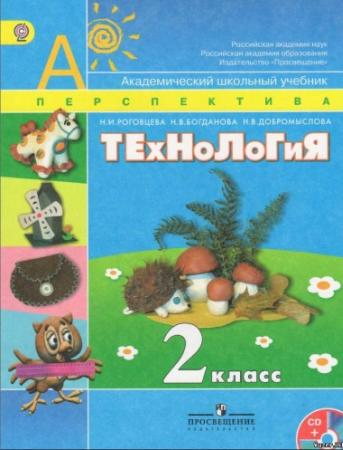 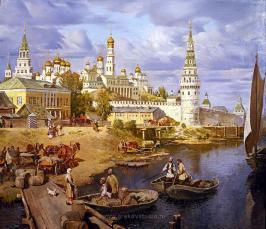 Русь
Народный костюм
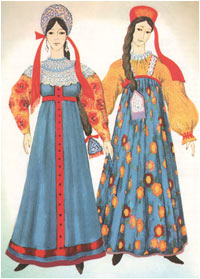 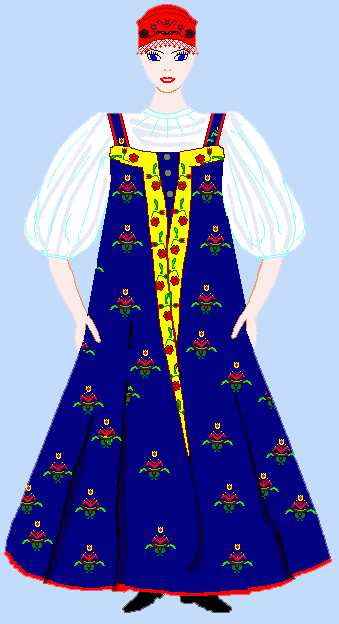 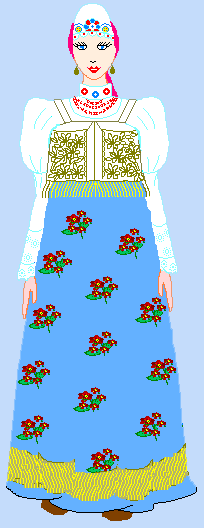 Кокошник
Рубаха
Епанечка
Сарафан
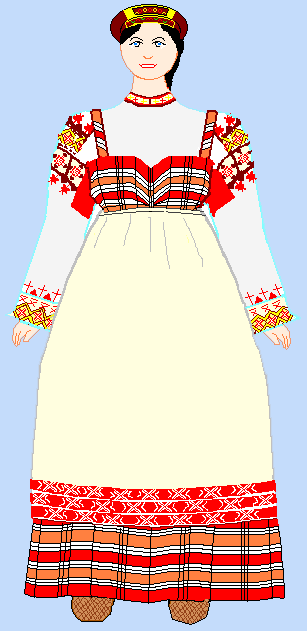 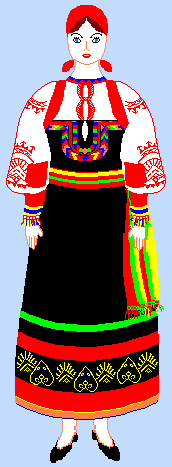 Платок
Передник
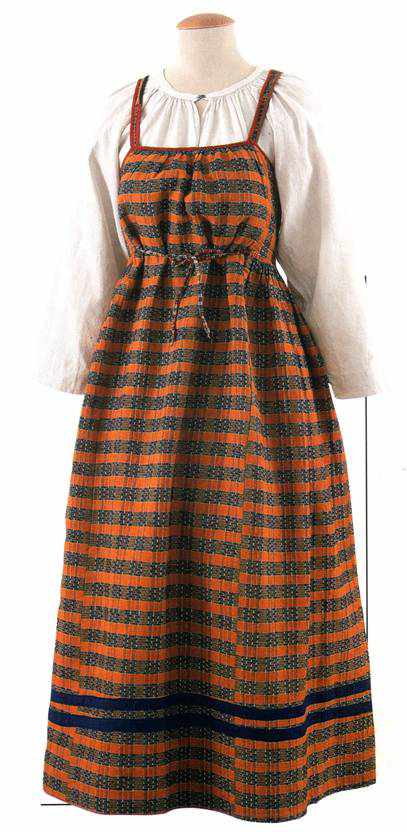 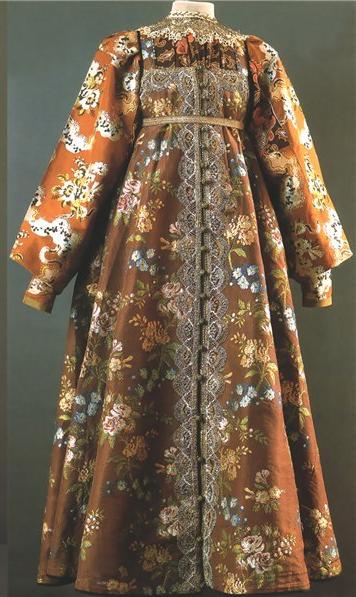 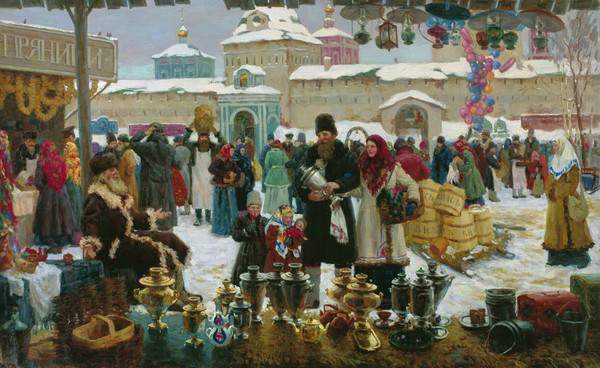 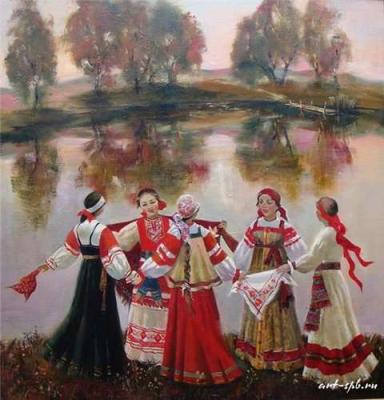 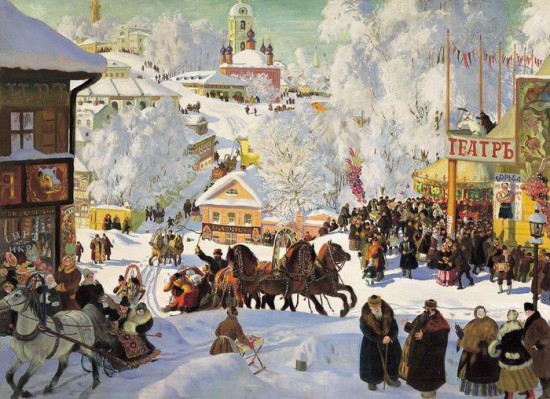 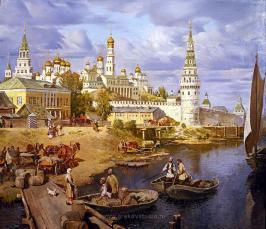 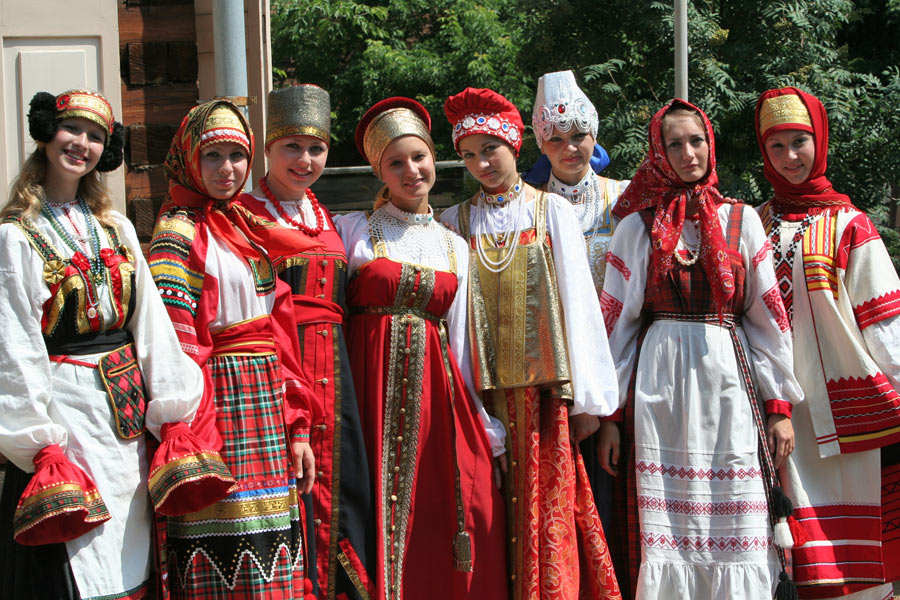 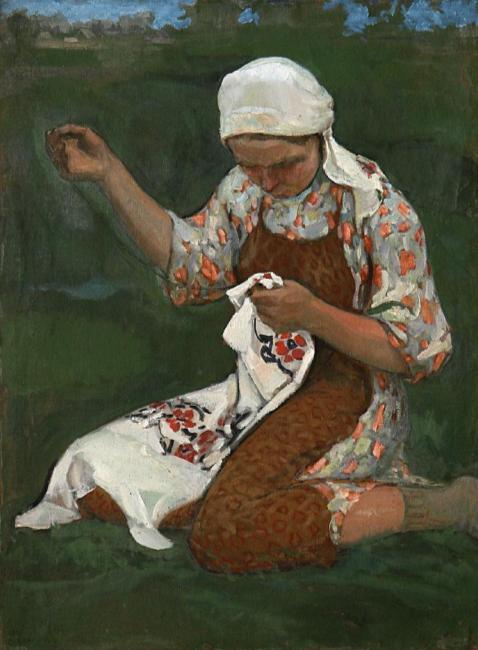 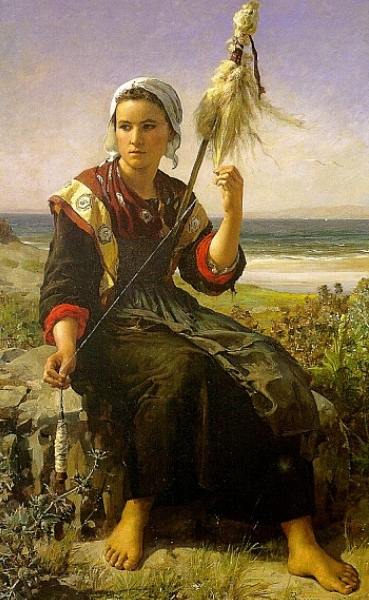 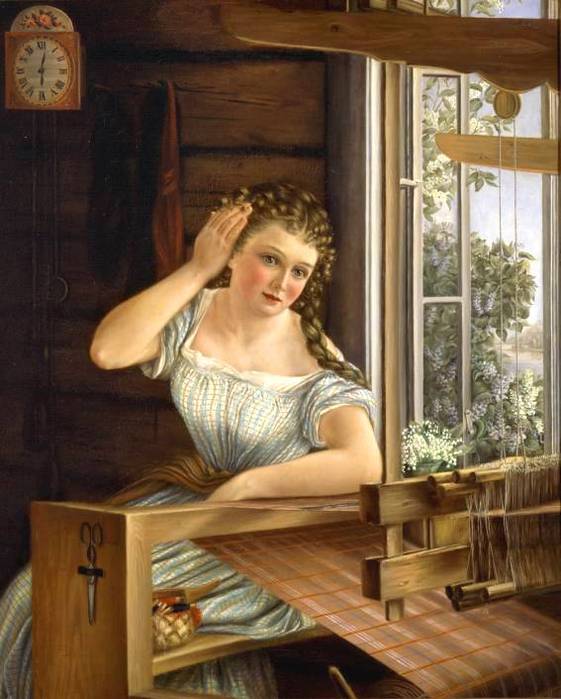 Вышивальщица
Пряха
Ткачиха
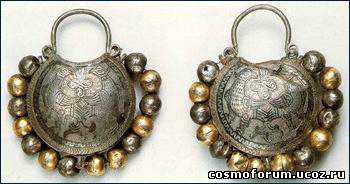 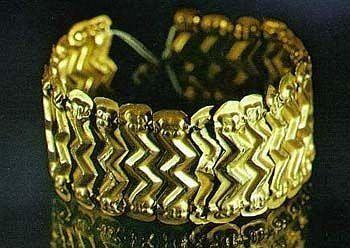 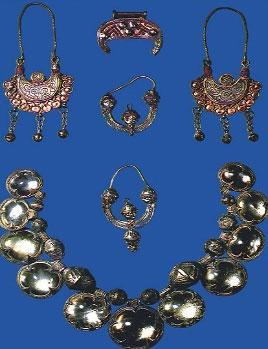 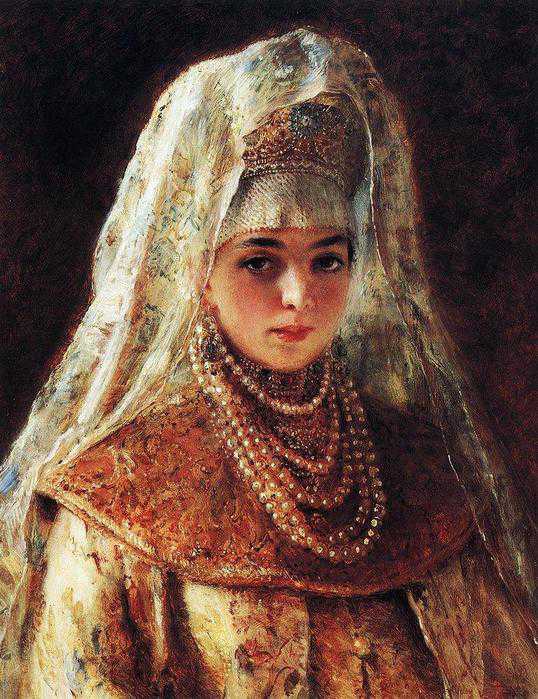 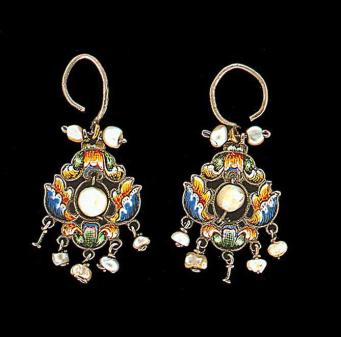 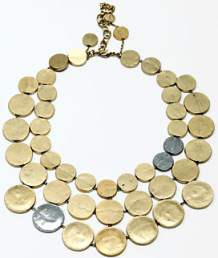 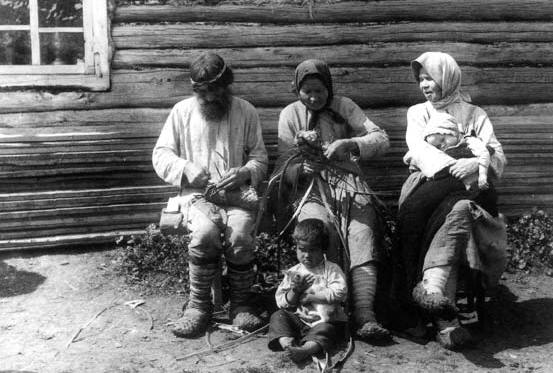 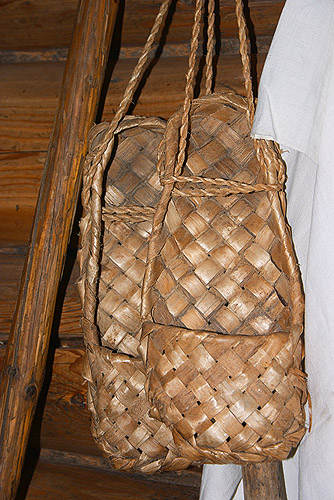 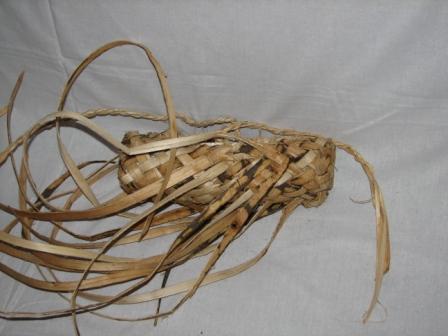 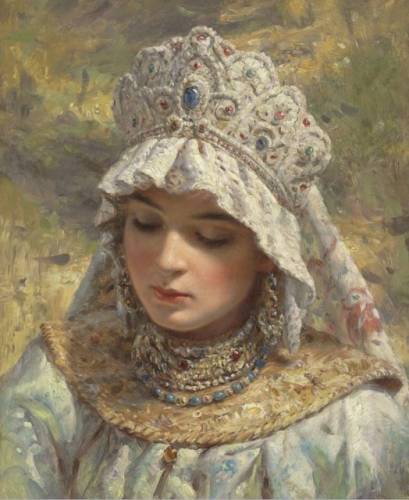 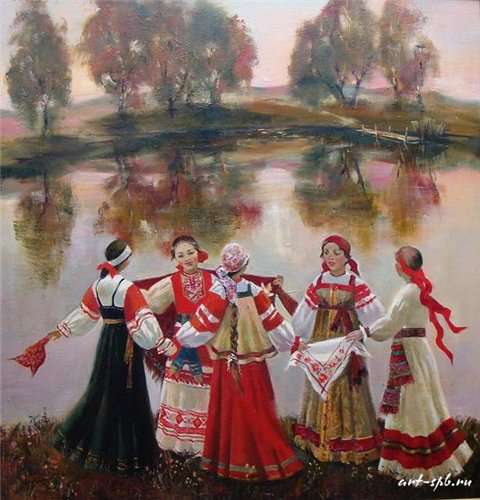 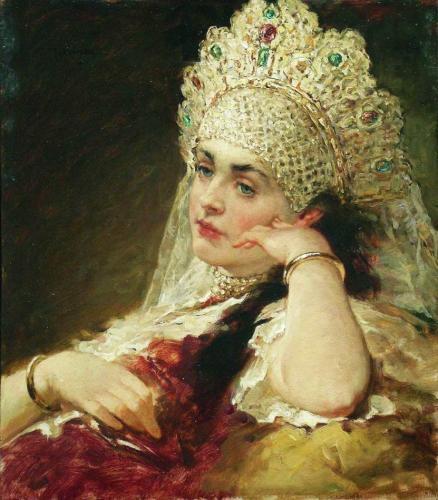 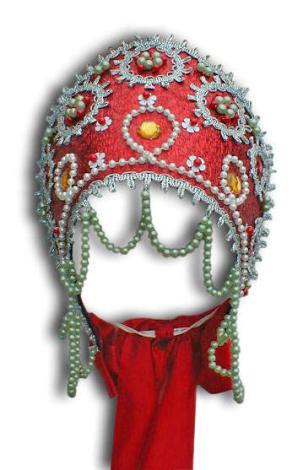 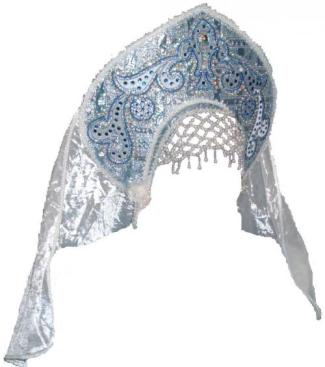 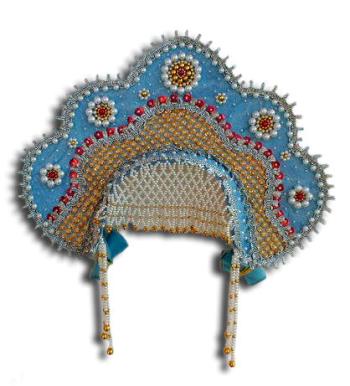 Физминутка
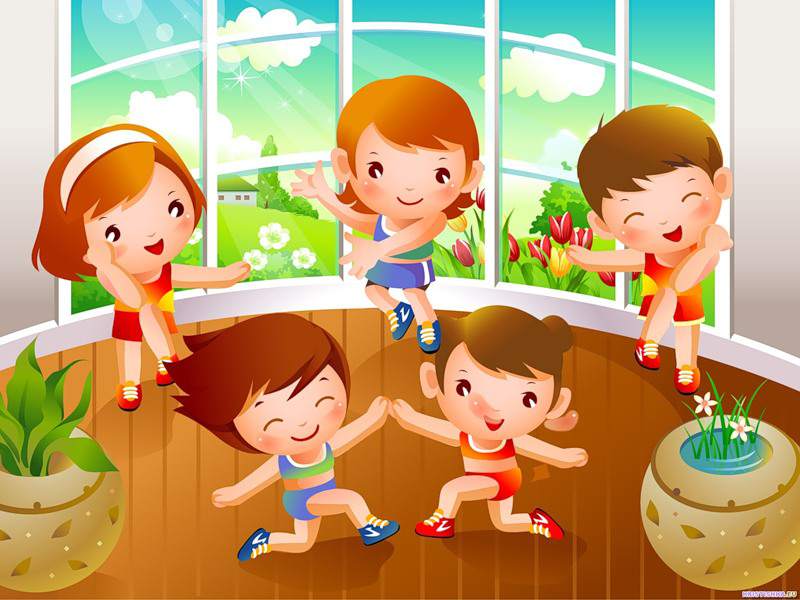 План работы:
Сделаем красавице чёлку.
Сплетём косичку из ниток.
Приклеим кокошник.
Оформим изделие.
Сделаем красавице чёлку.
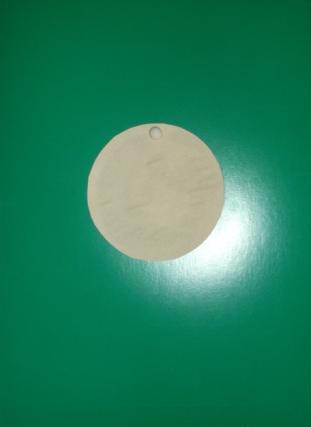 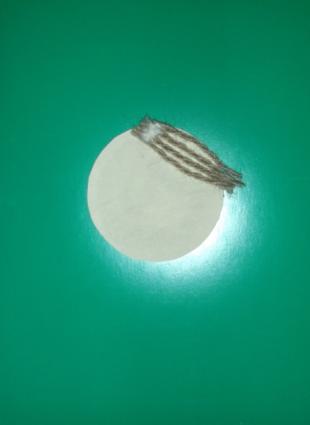 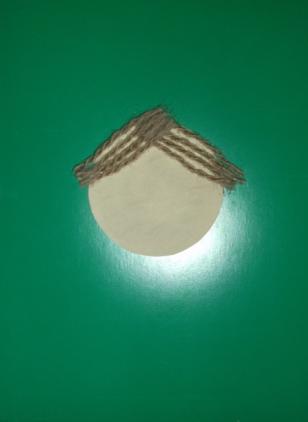 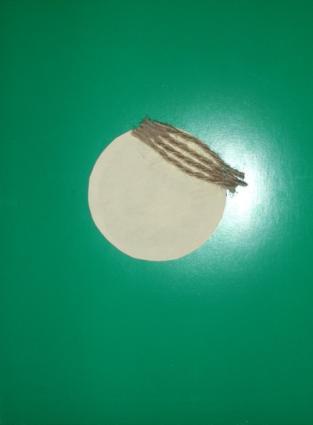 2. Сплетём косичку из ниток.
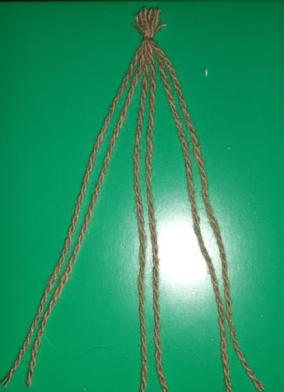 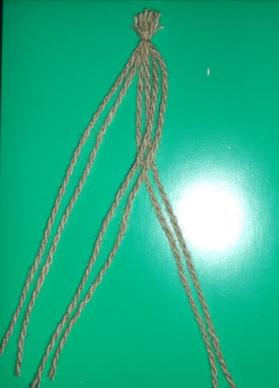 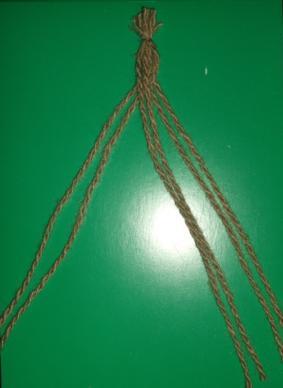 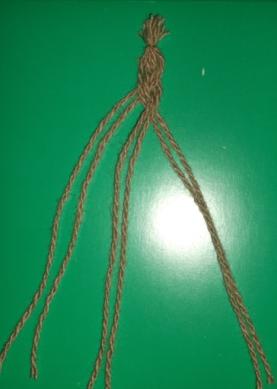 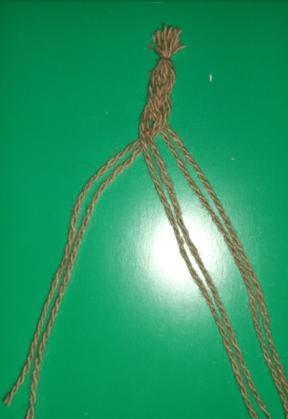 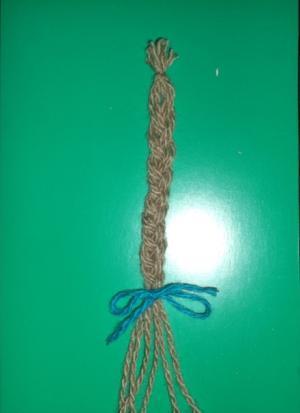 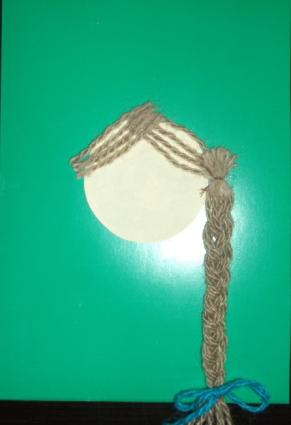 3. Приклеим кокошник.
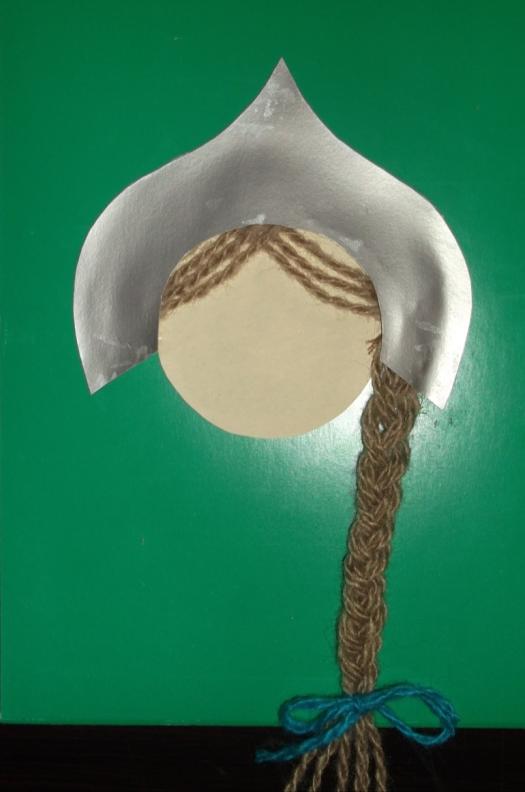 4. Оформим изделие.
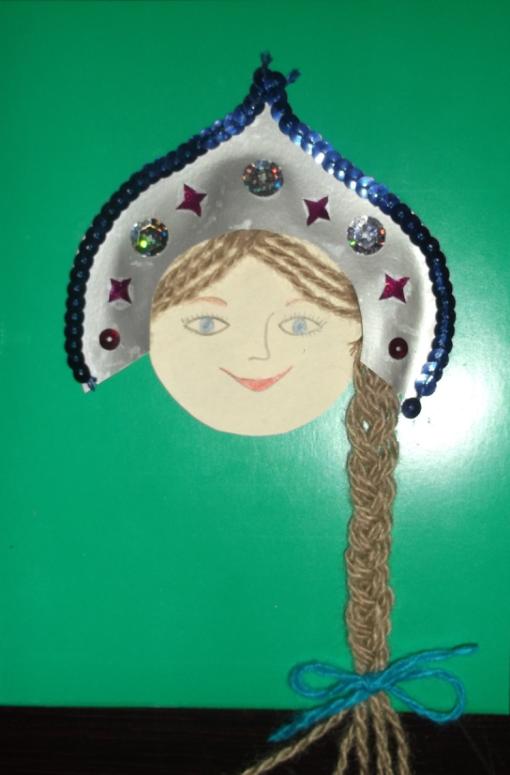 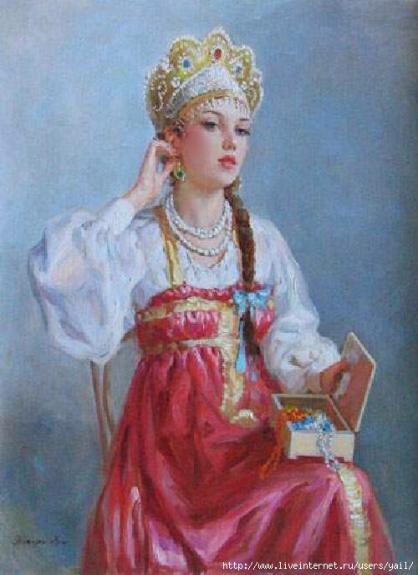 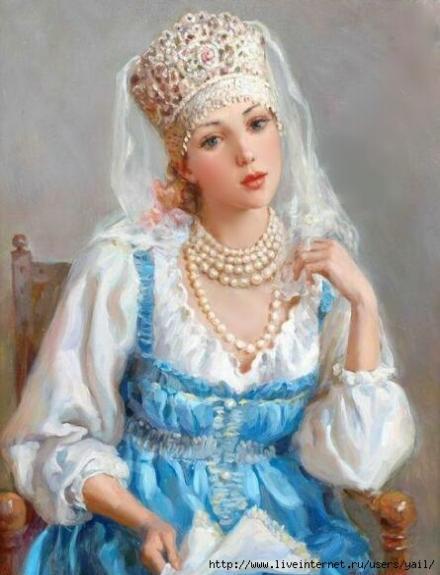 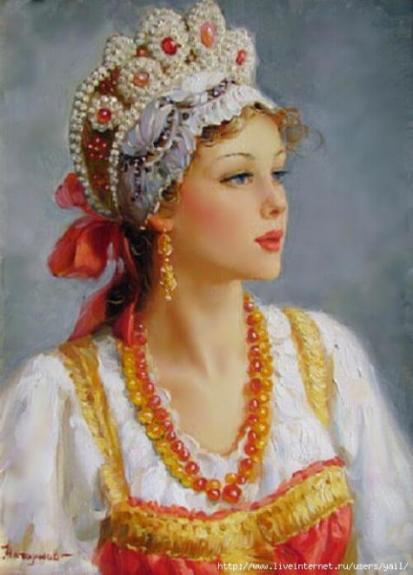 План работы:
Сделаем красавице челку.
 Сплетём косичку из ниток.
Приклеим кокошник.
Оформим изделие.
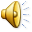 Подведение итогов
Технологическая карта изделия
Название                              Русская красавица

Материалы                          Картон, нитки,  бумага, пайетки.

Инструменты
 и приспособления           Ножницы, клей, карандаши.

Техника выполнения      Плетение, аппликация.

Способ украшения            Аппликация.
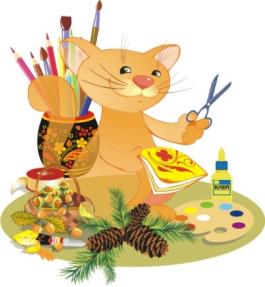 Рефлексия
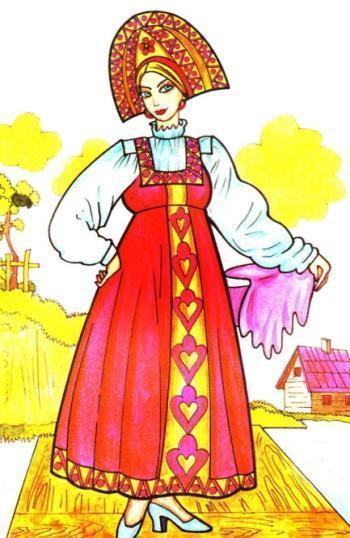 Сегодня на уроке мы узнали …
Сегодня на уроке мы научились …
У нас получилось …
Можно сделать лучше …
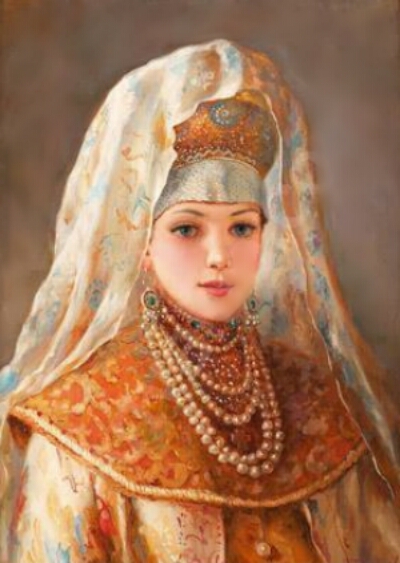 Русская красавица,
Как же хороша!
Счастьем улыбается 
У тебя душа.
 
Сердце твоё чистое,
В нём корысти нет,
Очи же лучистые
Источают свет!
 
Русская красавица,
Нет тебя милей!
Ищут – зря стараются,
По земле по всей! 
(В. Садовник)
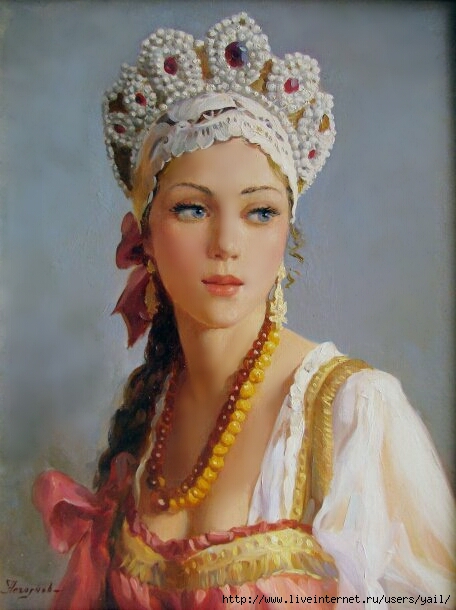 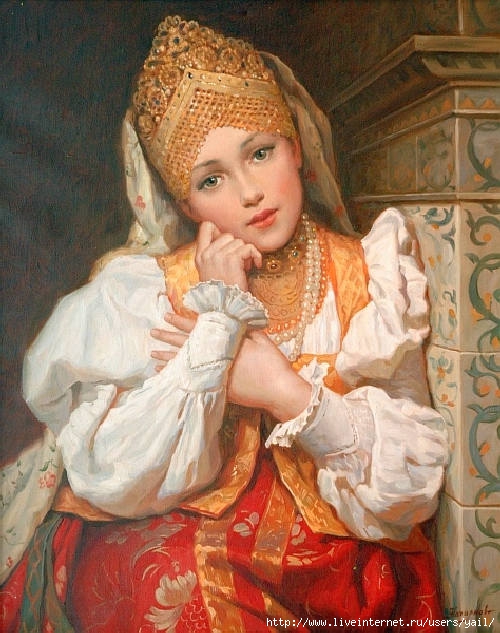 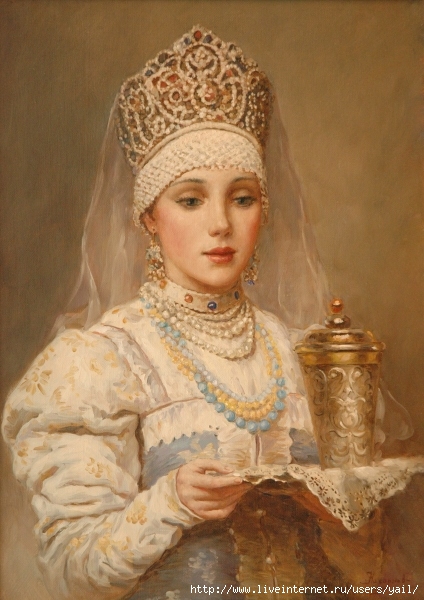 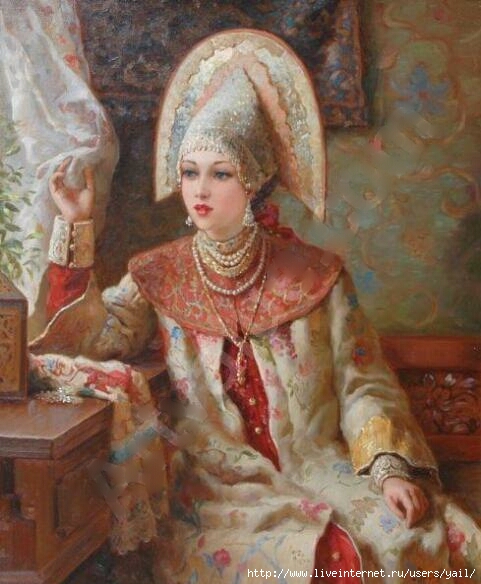 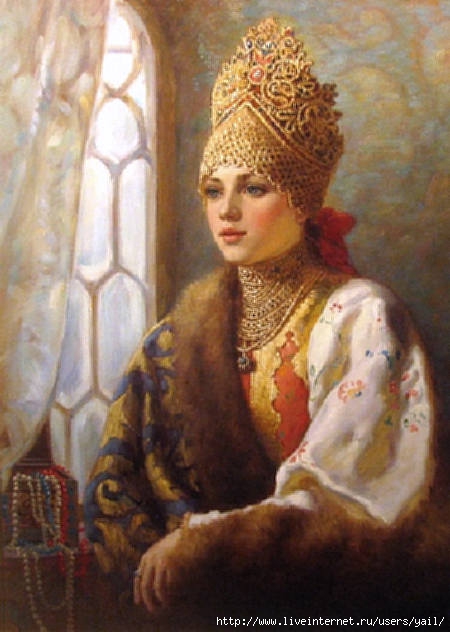 Домашнее задание: 
нарисовать русскую красавицу в народном костюме.
http://tropinkadobra.ucoz.ru/Oformlenie/v_schkolu/prinadlezhnosti_dlja_truda.jpg
http://bezformata.ru/content/Images/000/011/784/image11784750.jpg
http://content.foto.mail.ru/mail/nirvana351/_answers/i-251.jpg
http://www.olegroy.com/InFo-data/item_021/spic_0002869.jpg
http://slavyanskaya-kultura.ru/images/bb6cf251afab.jpg
http://www.topauthor.ru/uploads/2012-11/266_229/367b83c5f04c4579f9e109dbbf49c37f.jpeg
http://www.runivers.ru/net/IMG/Blogs/2009/december/kostum1.jpeg
http://pribaikal.ru/fileadmin/Images/Unions/FolkMasters/Russian-Costume/russian-native-costume-0017.jpg
http://img0.liveinternet.ru/images/attach/c/1//59/387/59387849_Elisabeth_Blomqvist_1827___1901Hanna__1854.jpg
http://www.ljplus.ru/img4/a/l/alkonost_spb/emb7.JPG
http://img0.liveinternet.ru/images/attach/c/0/34/43/34043804_YUliy_Breton_18271906_Otduyh_kosarey.jpg
http://cosmoforum.ucoz.ru/_fr/1/2438999.jpg
http://www.booksite.ru/enciklopedia/clothes/198.jpg
http://family-history.ru/pic/catalog/costume/visochnye-koltsa_03.jpg
http://great.az/uploads/posts/2011-05/1304505389_ukraweniya-great.az-43.jpg
http://www.juvelir2.ru/wp-content/uploads/2011/08/monista.jpg
http://img1.liveinternet.ru/images/attach/c/0/35/644/35644067_Makovskiy_K_Boyaruyshnya.jpg
http://2.bp.blogspot.com/-7eCxAL0kbAI/UKqAeqw8qRI/AAAAAAAAOhM/8Scurj_vuxM/s1600/%D0%9B%D0%B0%D0%BF%D1%82%D0%B8+%D0%BD%D0%B0+%D0%A0%D1%83%D1%81%D0%B8.jpg
http://opentextnn.ru/data/307.lapti014.jpg
http://i029.radikal.ru/1105/94/04ed1ea3b744.jpg
http://www.goldmoscow.com/pict/29032005194723_C1630.JPG
http://www.goldmoscow.com/pict/13102005221538_C8218.JPG
http://otziv.carbofos.com/uploads/images/e/4/4/3/1/0b0866f886.jpg
http://img1.liveinternet.ru/images/attach/c/4/82/146/82146863_00402.jpg
http://img1.liveinternet.ru/images/attach/c/4/82/146/82146887_00403.jpg
http://img1.liveinternet.ru/images/attach/c/4/82/146/82146945_00405.jpg
http://img1.liveinternet.ru/images/attach/c/4/82/146/82146981_00406.jpg
http://img1.liveinternet.ru/images/attach/c/4/82/147/82147003_00407.jpg
http://img1.liveinternet.ru/images/attach/c/4/82/147/82147079_00409.jpg
http://img1.liveinternet.ru/images/attach/c/4/82/147/82147025_00408.jpg
http://img-fotki.yandex.ru/get/3105/mistina.5/0_1ba94_659ffa18_XL